INTRODUCTION
HTML
HTML is the standard markup language for Web pages.
A markup language is a set of rules that defines how the layout and presentation of text and images should appear in a digital document.
It allows structuring documents, adding formatting, and specifying how different elements should be displayed (or “rendered”) on webpages.
With HTML you can create your own Website.
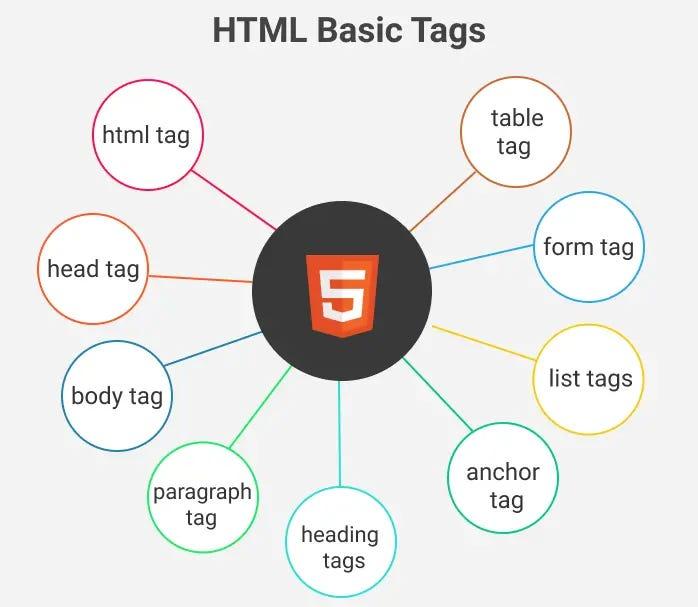 SAMPLE CODE:
<!DOCTYPE html>
<html>
<head>
<title>Page Title</title>
</head>
<body>
<h1>My First Heading</h1>
<p>My first paragraph.</p>
</body>
</html>
Output:
TABLE TAGS:
<!DOCTYPE html>
<html>
<head>
<style>
table, th, td {
  border: 1px solid black;
}
</style>
</head>
<body>
<h1>The table element</h1>
<table>
  <tr>
    <th>Month</th>
    <th>Savings</th>
</tr>
<tr>
    <td>January</td>
    <td>$100</td>
  </tr>
  <tr>
    <td>February</td>
    <td>$80</td>
  </tr>
</table>
</body>
</html>
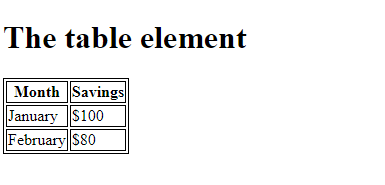 ANCHOR TAGS:
<!DOCTYPE html>
<html>
<body>

<h1>The a element</h1>

<a href="https://www.w3schools.com">Visit W3Schools.com!</a>

</body>
</html>
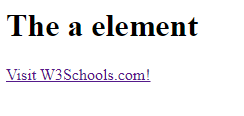 <input type="text" id="lname" name="lname"><br><br>
  <input type="submit" value="Submit">
</form>
<p>Click the "Submit" button and the form-data will be sent to a page on the 
server called "action_page.php".</p>
</body>
</html>
FORM TAGS:
<!DOCTYPE html>
<html>
<body>
<h1>The form element</h1>
<form action="/action_page.php">
  <label for="fname">First name:</label>
  <input type="text" id="fname" name="fname"><br><br>
  <label for="lname">Last name:</label>
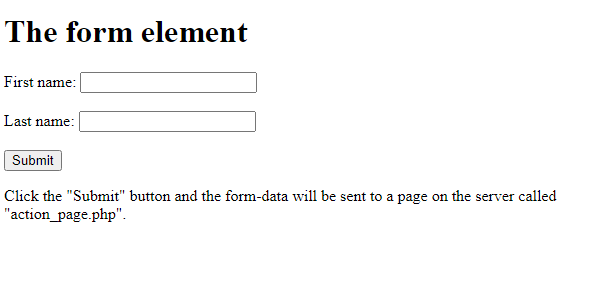 LIST TAGS:
<!DOCTYPE html>
<html>
<body>
<h2>An Unordered HTML List</h2>
<ul>
  <li>Coffee</li>
  <li>Tea</li>
  <li>Milk</li>
</ul>
<h2>An Ordered HTML List</h2>
<ol>
  <li>Coffee</li>
  <li>Tea</li>
  <li>Milk</li>
</ol> 
</body>
</html>
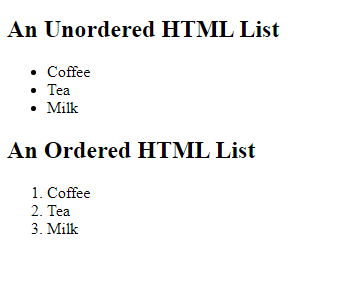 CSS (Cascading Style Sheet)
CSS is the language we use to style an HTML document.
CSS describes how HTML elements should be displayed.
SAMPLE CODE:
<!DOCTYPE html>
<html>
<head>
<style>
body {
  background-color: lightblue;
}
h1 {
  color: white;
  text-align: center;
}
p {  font-family: verdana;  font-size: 20px;}</style></head><body><h1>My First CSS Example</h1><p>This is a paragraph.</p></body></html>OUTPUT:
JAVASCRIPT:
JavaScript is the world's most popular programming language.
JavaScript is the programming language of the Web.
Javascript to program the behavior of web page.
JavaScript is easy to learn.
SAMPLE CODE:
<!DOCTYPE html>
<html>
<body>
<h2>My First JavaScript</h2>
<button type="button"
onclick="document.getElementById('demo').innerHTML = Date()">
Click me to display Date and Time.</button>
<p id="demo"></p>
</body>
</html> 
OUTPUT:
My First JavaScript


Mon Jan 22 2024 09:46:53 GMT+0530 (India Standard Time)